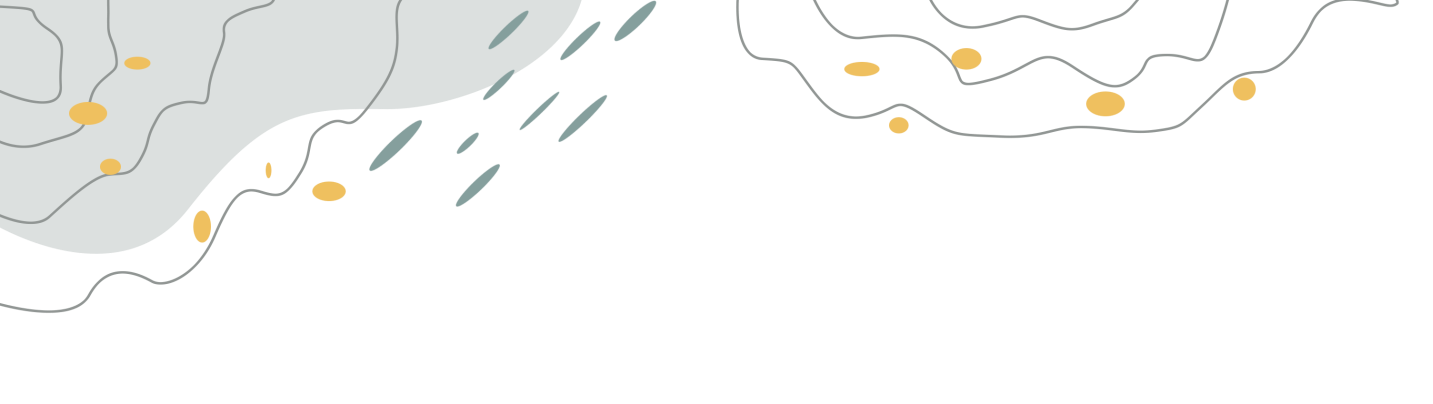 工作总结汇报
WORK SUMMARY
Please enter text content.Please enter text content.Please enter text content.Please enter text content.Please enter text content.Please enter text content.
汇报人：优品PPT
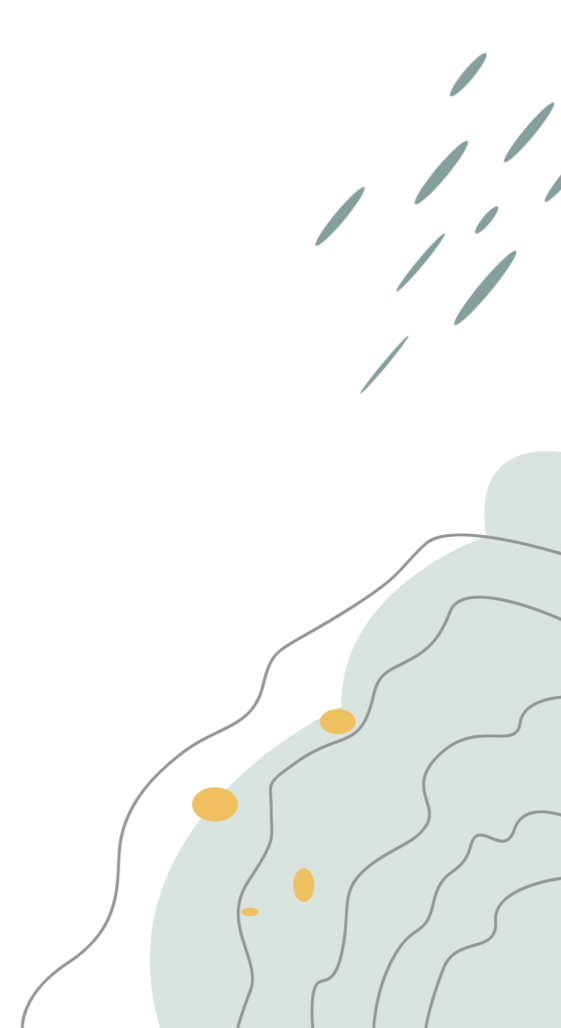 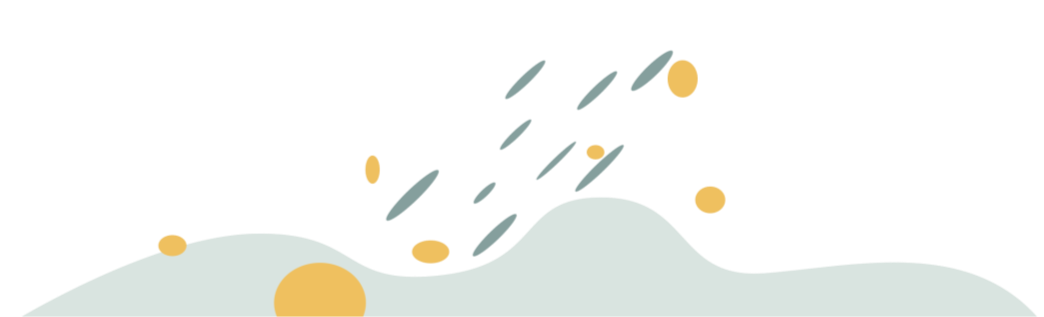 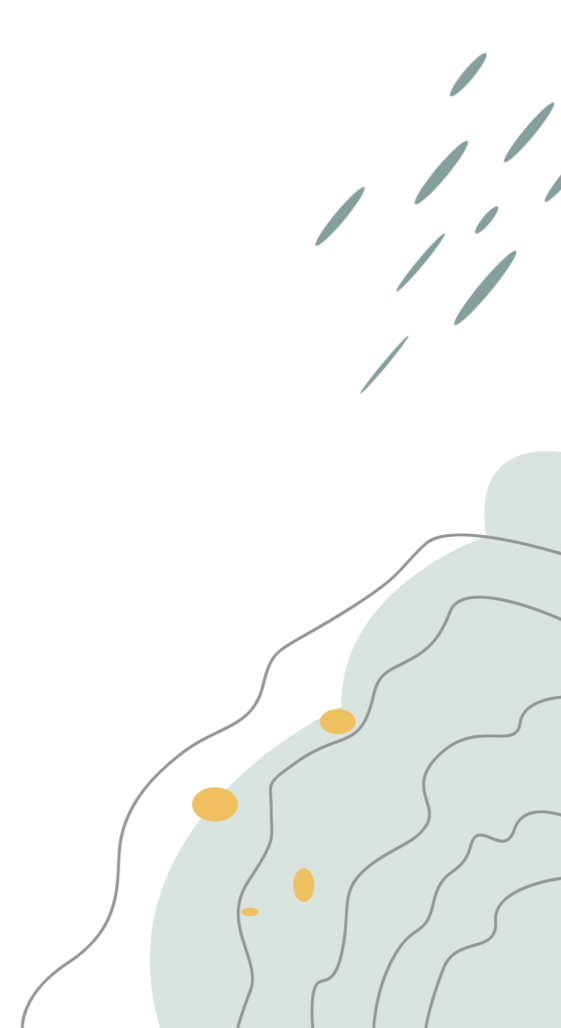 行业PPT模板http://www.1ppt.com/hangye/
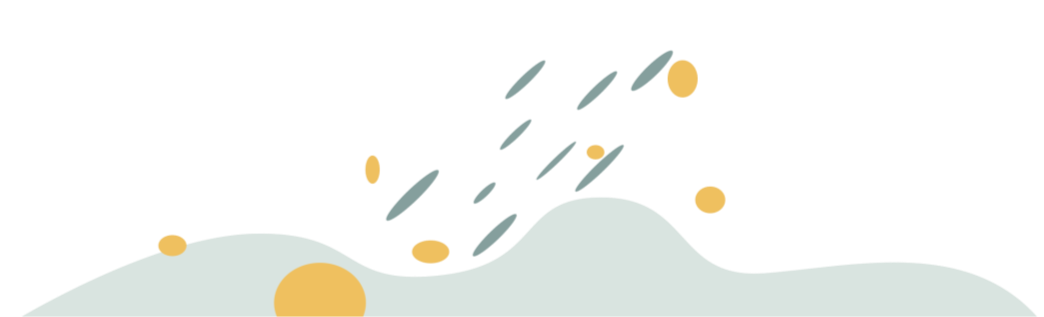 目录
CONTENTS
工作内容回顾
市场数据分析
02
01
工作不足之处
未来工作计划
03
04
https://www.ypppt.com/
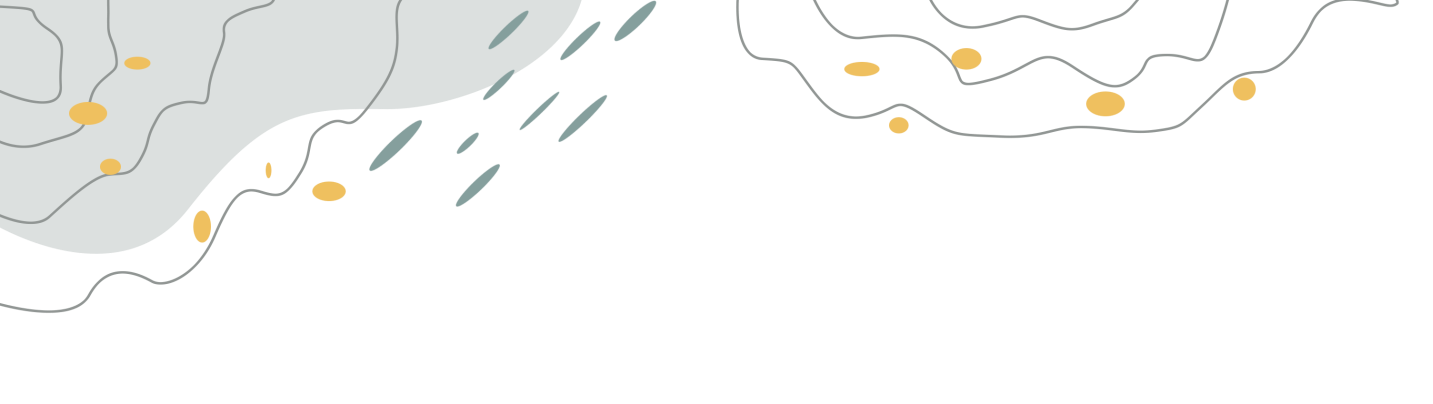 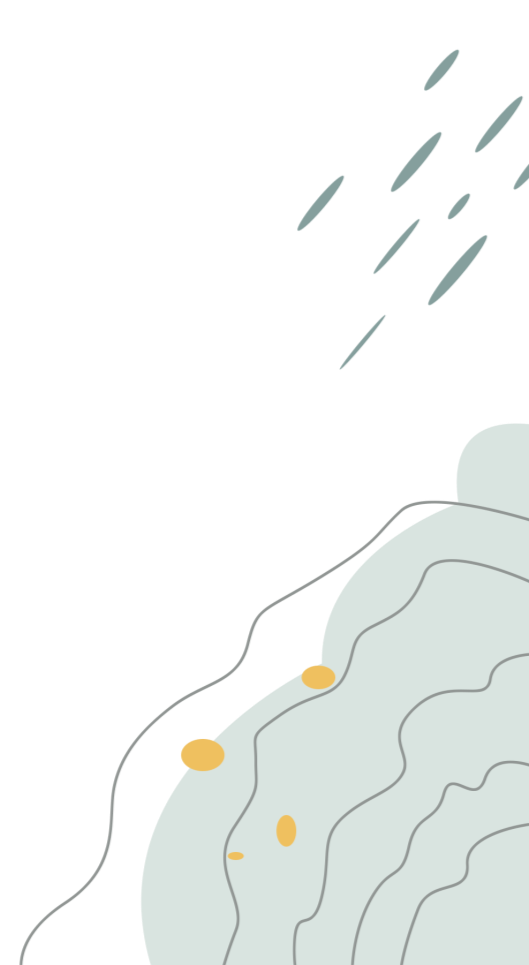 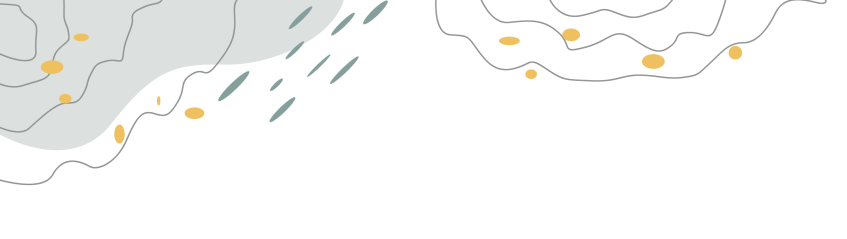 PART 01
工作内容回顾
Please enter text content.Please enter text content.Please enter text content.
Please enter text content.Please enter text content.
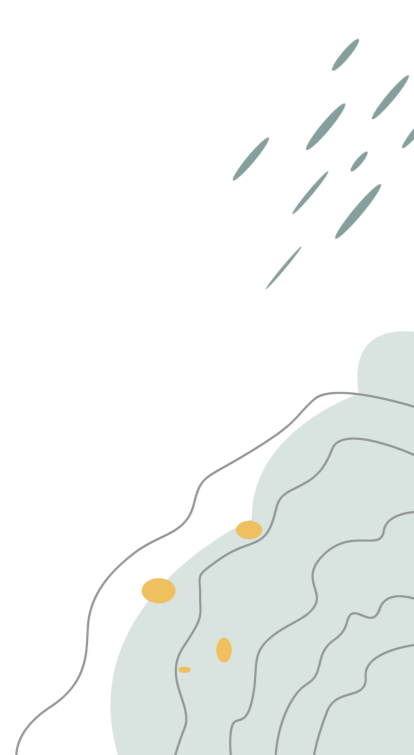 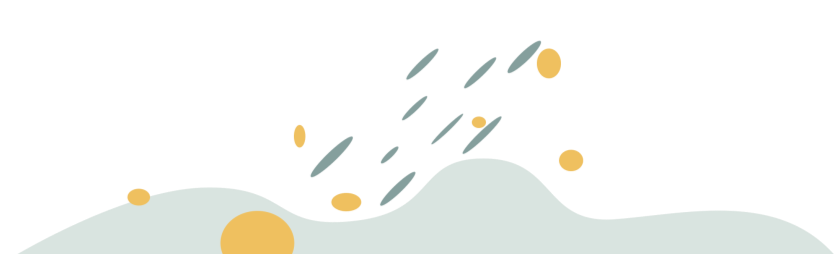 工作内容回顾
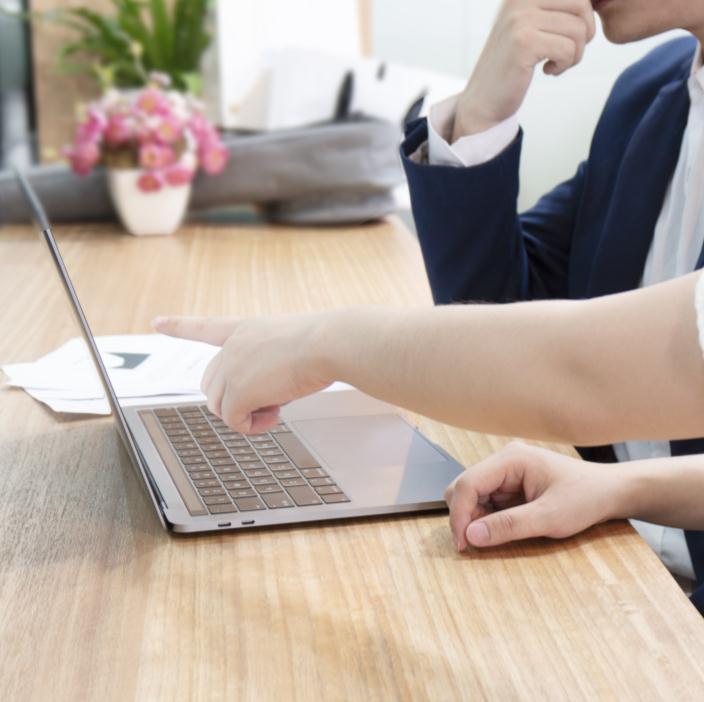 输入标题文本
输入标题文本
请在此处输入文本信息请在此处输入文本信息请在此处输入文本信息请在此处输入文本信息请在此处输入文本信息请在此处输入文本信息请在此处输入文本信息输入文本信息
请在此处输入文本信息请在此处输入文本信息请在此处输入文本信息请在此处输入文本信息请在此处输入文本信息请在此处输入文本信息请在此处输入文本信息输入文本信息
工作内容回顾
02
01
输入标题文本
输入标题文本
请在此处输入文本信息请在此处输入文本信息请在此处输入文本信息请在此处输入文本信息请在此处输入文本信息
请在此处输入文本信息请在此处输入文本信息请在此处输入文本信息请在此处输入文本信息请在此处输入文本信息
03
04
输入标题文本
输入标题文本
请在此处输入文本信息请在此处输入文本信息请在此处输入文本信息请在此处输入文本信息请在此处输入文本信息
请在此处输入文本信息请在此处输入文本信息请在此处输入文本信息请在此处输入文本信息请在此处输入文本信息
工作内容回顾
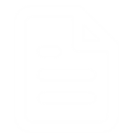 输入标题文本
输入标题文本
输入标题文本
输入标题文本
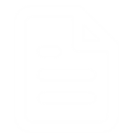 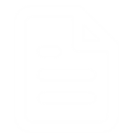 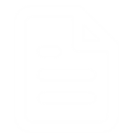 请在此处输入文本信息请在此处输入文本信息请在此处输入文本信息请在此处输入文本信息输入文本信息
请在此处输入文本信息请在此处输入文本信息请在此处输入文本信息请在此处输入文本信息输入文本信息
请在此处输入文本信息请在此处输入文本信息请在此处输入文本信息请在此处输入文本信息输入文本信息
请在此处输入文本信息请在此处输入文本信息请在此处输入文本信息请在此处输入文本信息输入文本信息
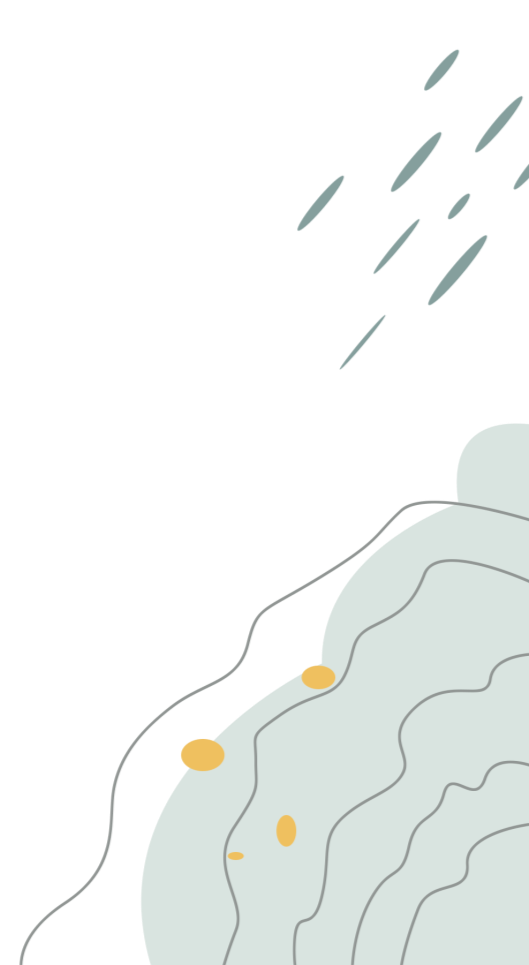 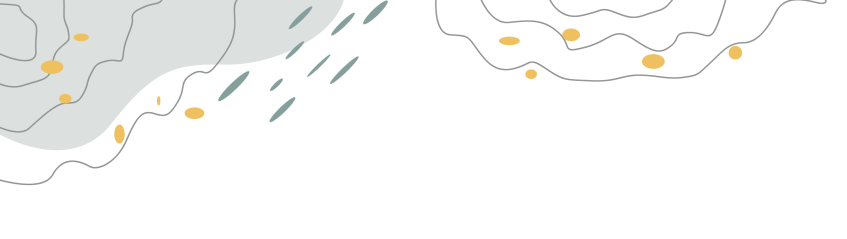 PART 02
市场数据分析
Please enter text content.Please enter text content.Please enter text content.
Please enter text content.Please enter text content.
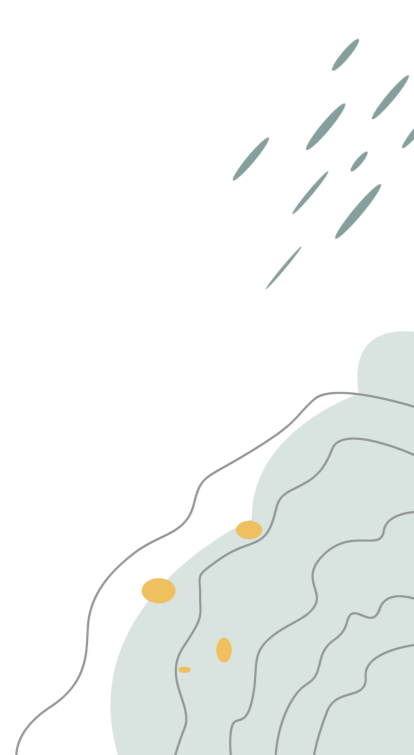 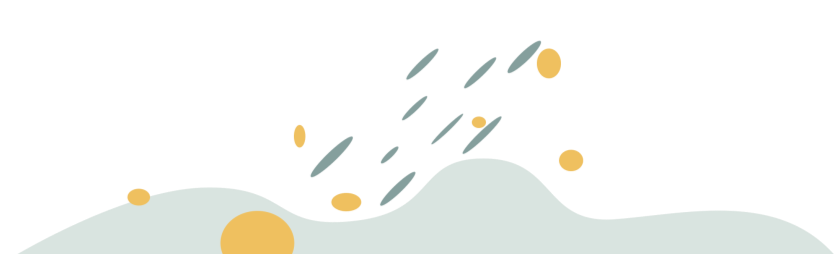 市场数据分析
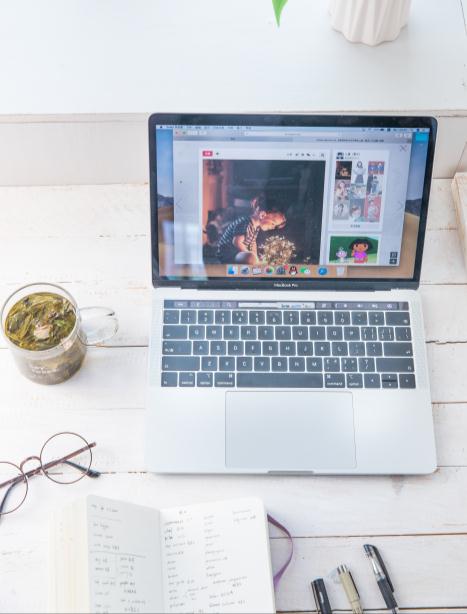 输入标题文本
请在此处输入文本信息请在此处输入文本信息请在此处输入文本信息请在此处输入文本信息请在此处输入文本信息请在此处输入文本信息请在此处输入文本信息输入文本信息请在此处输入文本信息请在此处输入文本信息请在此处输入文本信息请在此处输入文本信息请在此处输入文本信息请在此处输入文本信息请在此处输入文本信息输入文本信息
关键词
市场数据分析
输入标题文本
输入标题文本
输入标题文本
请在此处输入文本信息请在此处输入文本信息请在此处输入文本信息输入文本信息
请在此处输入文本信息请在此处输入文本信息请在此处输入文本信息输入文本信息
请在此处输入文本信息请在此处输入文本信息请在此处输入文本信息输入文本信息
市场数据分析
输入标题文本
输入标题文本
输入标题文本
输入标题文本
请在此处输入文本信息请在此处输入文本信息请在此处输入文本信息请在此处输入文本信息输入文本信息
请在此处输入文本信息请在此处输入文本信息请在此处输入文本信息请在此处输入文本信息输入文本信息
请在此处输入文本信息请在此处输入文本信息请在此处输入文本信息请在此处输入文本信息输入文本信息
请在此处输入文本信息请在此处输入文本信息请在此处输入文本信息请在此处输入文本信息输入文本信息
75%
62%
70%
87%
[Speaker Notes: https://www.ypppt.com/]
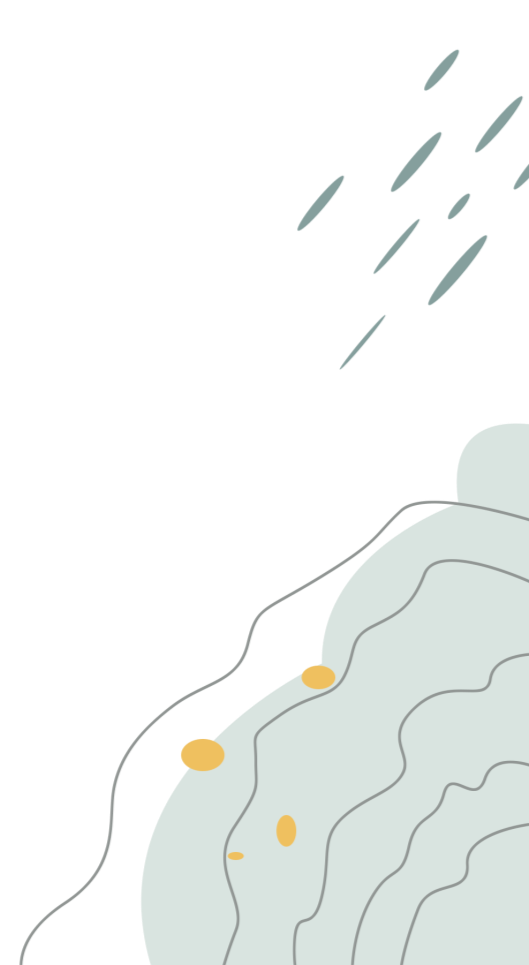 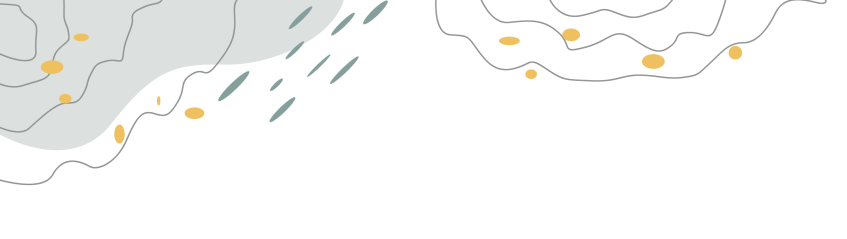 PART 03
工作不足之处
Please enter text content.Please enter text content.Please enter text content.
Please enter text content.Please enter text content.
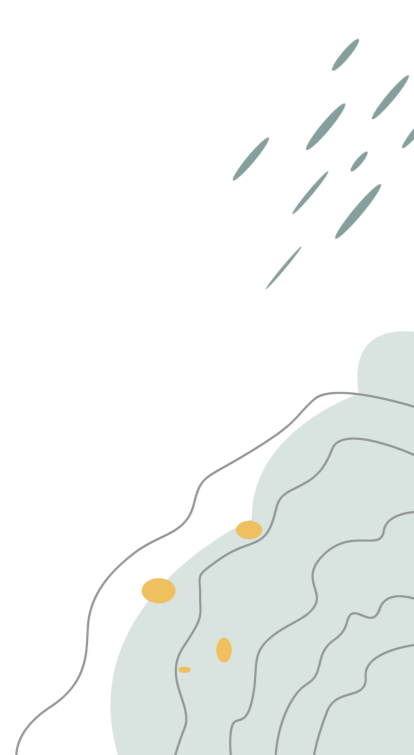 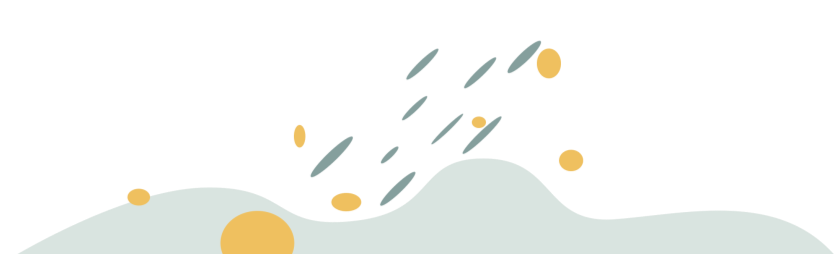 工作不足之处
输入标题文本
输入标题文本
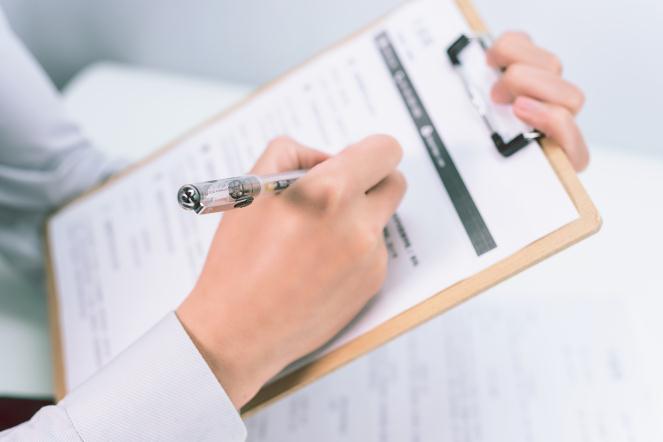 请在此处输入文本信息请在此处输入文本信息请在此处输入文本信息请在此处输入文本信息输入文本信息
请在此处输入文本信息请在此处输入文本信息请在此处输入文本信息请在此处输入文本信息输入文本信息
工作不足之处
01
02
输入标题文本
输入标题文本
输入标题文本
输入标题文本
请在此处输入文本信息请在此处输入文本信息请在此处输入文本信息请在此处输入文本信息
请在此处输入文本信息请在此处输入文本信息请在此处输入文本信息请在此处输入文本信息
请在此处输入文本信息请在此处输入文本信息请在此处输入文本信息请在此处输入文本信息
请在此处输入文本信息请在此处输入文本信息请在此处输入文本信息请在此处输入文本信息
03
04
工作不足之处
输入标题文本
输入标题文本
请在此处输入文本信息请在此处输入文本信息请在此处输入文本信息请在此处输入文本信息
请在此处输入文本信息请在此处输入文本信息请在此处输入文本信息请在此处输入文本信息
5
3
输入标题文本
输入标题文本
2
4
请在此处输入文本信息请在此处输入文本信息请在此处输入文本信息请在此处输入文本信息
请在此处输入文本信息请在此处输入文本信息请在此处输入文本信息请在此处输入文本信息
输入标题文本
1
请在此处输入文本信息请在此处输入文本信息请在此处输入文本信息请在此处输入文本信息
工作不足之处
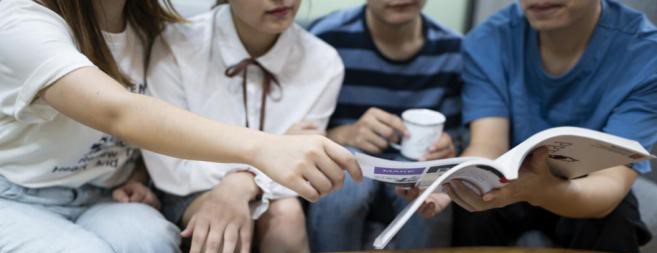 输入标题
输入标题
请在此处输入文本信息请在此处输入文本信息请在此处输入文本信息输入文本信息
请在此处输入文本信息请在此处输入文本信息请在此处输入文本信息输入文本信息
输入标题文本
请在此处输入文本信息请在此处输入文本信息请在此处输入文本信息请在此处输入文本信息请在此处输入文本信息请在此处输入文本信息请在此处输入文本信息请在此处输入文本信息请在此处输入文本信息请在此处输入文本信息
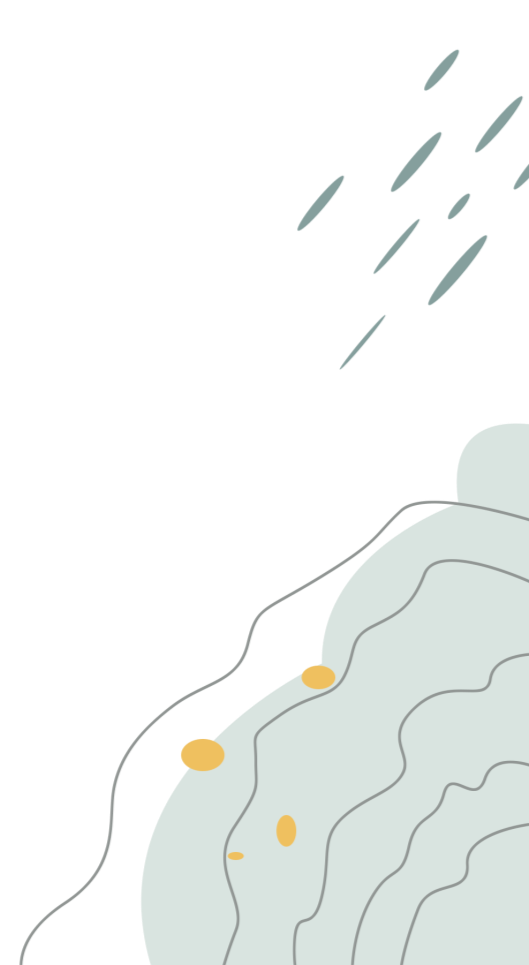 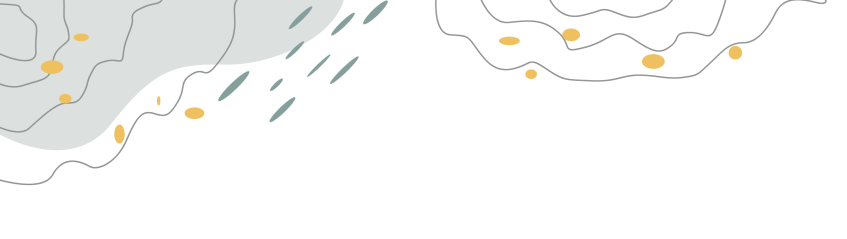 PART 04
未来工作计划
Please enter text content.Please enter text content.Please enter text content.
Please enter text content.Please enter text content.
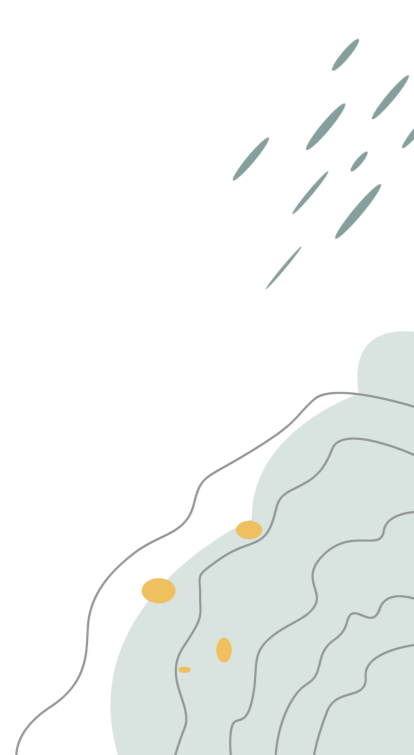 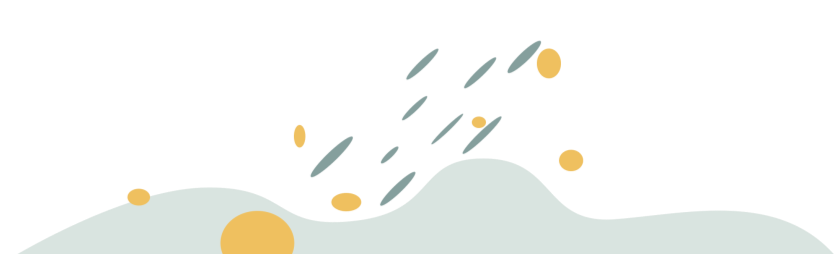 未来工作计划
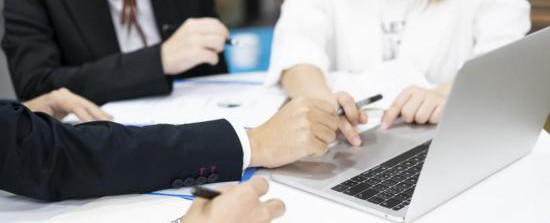 请在此处输入文本信息请在此处输入文本信息请在此处输入文本信息输入文本信息请在此处输入文本信息请在此处输入文本信息
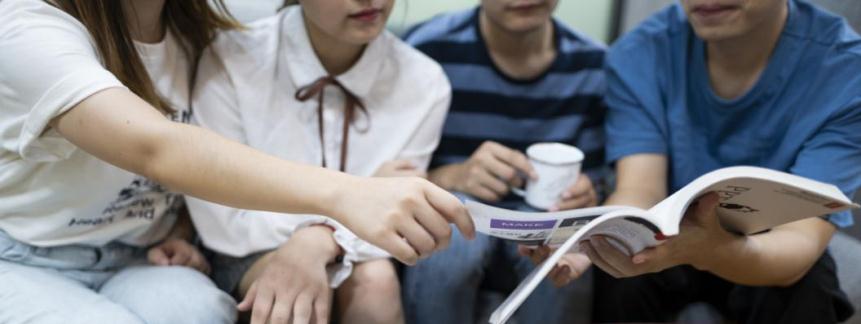 请在此处输入文本信息请在此处输入文本信息请在此处输入文本信息输入文本信息请在此处输入文本信息请在此处输入文本信息
未来工作计划
输入标题文本
输入标题文本
请在此处输入文本信息请在此处输入文本信息请在此处输入文本信息请在此处输入文本信息请在此处输入文本信息
请在此处输入文本信息请在此处输入文本信息请在此处输入文本信息请在此处输入文本信息请在此处输入文本信息
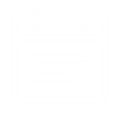 输入标题文本
输入标题文本
请在此处输入文本信息请在此处输入文本信息请在此处输入文本信息请在此处输入文本信息请在此处输入文本信息
请在此处输入文本信息请在此处输入文本信息请在此处输入文本信息请在此处输入文本信息请在此处输入文本信息
未来工作计划
02
01
03
输入标题文本
输入标题文本
输入标题文本
请在此处输入文本信息请在此处输入文本信息请在此处输入文本信息请在此处输入文本信息请在此处输入文本信息请在此处输入文本信息请在此处输入文本信息请在此处输入文本信息请在此处输入文本信息
请在此处输入文本信息请在此处输入文本信息请在此处输入文本信息请在此处输入文本信息请在此处输入文本信息请在此处输入文本信息请在此处输入文本信息
请在此处输入文本信息请在此处输入文本信息请在此处输入文本信息请在此处输入文本信息请在此处输入文本信息请在此处输入文本信息请在此处输入文本信息
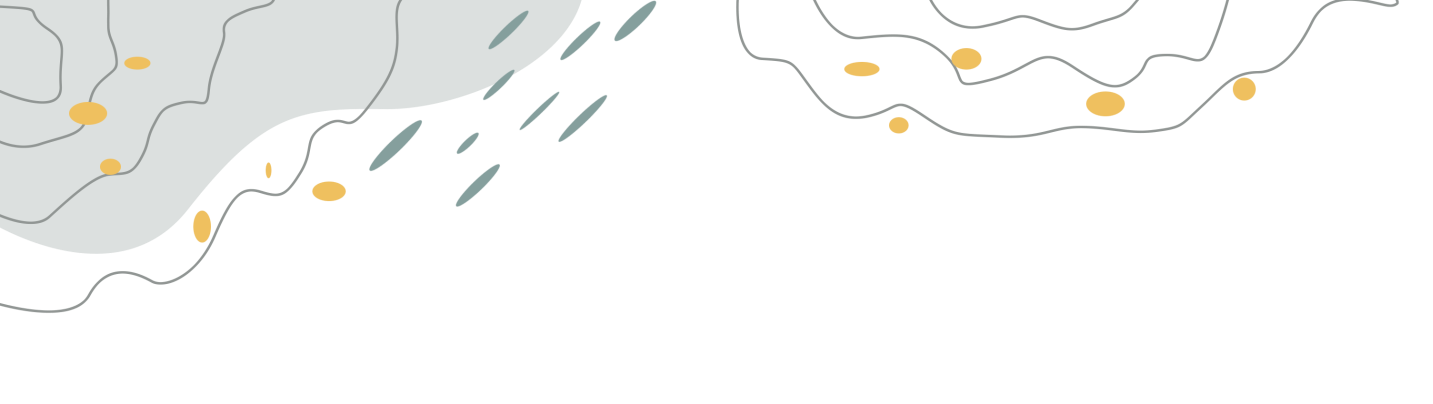 工作总结汇报
THANK YOU
Please enter text content.Please enter text content.Please enter text content.Please enter text content.Please enter text content.Please enter text content.
汇报人：优品PPT
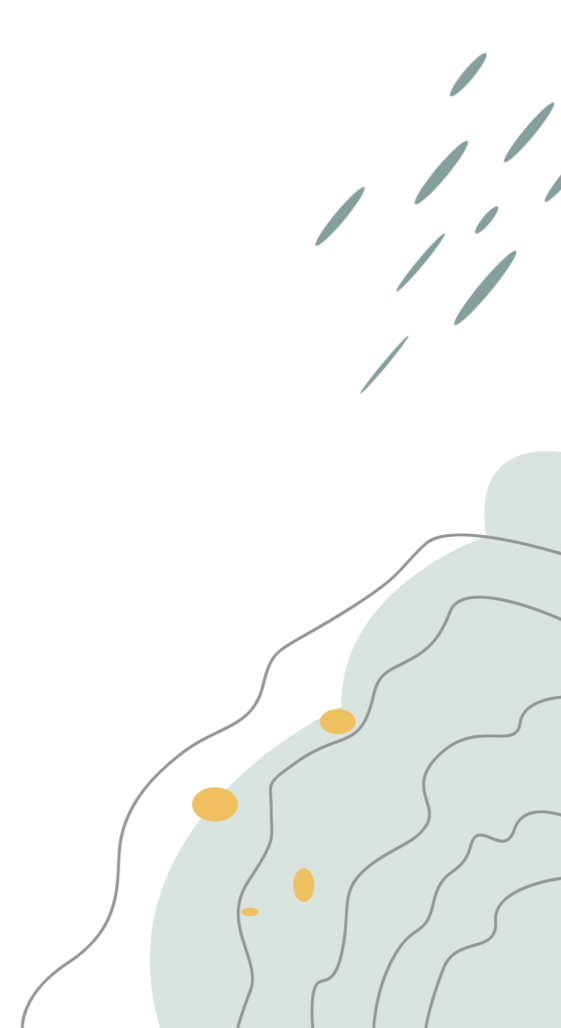 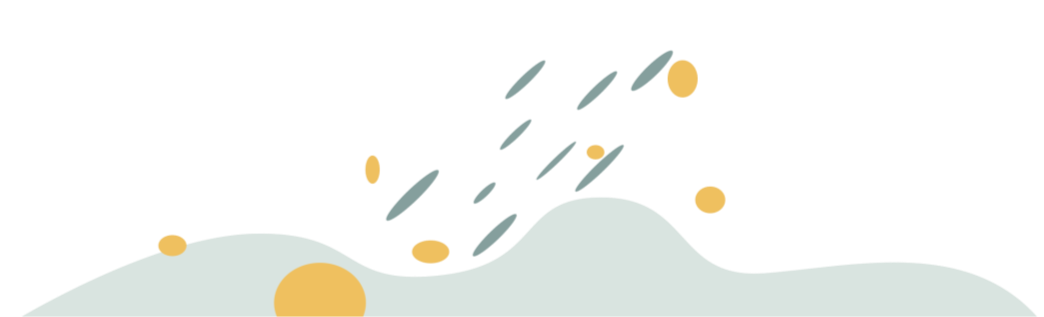 更多精品PPT资源尽在—优品PPT！
www.ypppt.com
PPT模板下载：www.ypppt.com/moban/         节日PPT模板：www.ypppt.com/jieri/
PPT背景图片：www.ypppt.com/beijing/          PPT图表下载：www.ypppt.com/tubiao/
PPT素材下载： www.ypppt.com/sucai/            PPT教程下载：www.ypppt.com/jiaocheng/
字体下载：www.ypppt.com/ziti/                       绘本故事PPT：www.ypppt.com/gushi/
PPT课件：www.ypppt.com/kejian/
[Speaker Notes: 模板来自于 优品PPT https://www.ypppt.com/]